Hot topics in pharmacy: Revalidation and GDPR
Leyla Hannbeck MRPharmS, MBA, MSc, MA
NPA Chief Pharmacist and Director of Pharmacy
What is revalidation?
A mechanism for healthcare professionals to demonstrate their skills are up-to-date and that they remain fit to practise
[Speaker Notes: Revalidation is a type of “quality assurance process” introduced by the General Pharmaceutical Council (GPhC) which builds on the current existing continuing professional development (CPD) framework but furthers the framework in order to further assure the public and their ability to trust the pharmacy profession

Why has revalidation been introduced? It has been introduced in response to the expectations of the public that professionals are periodically checked to ensure that their practice remains safe – it is intended to reassure patients, employers and other professionals, and to contribute to improving patient care and safety

Revalidation is already common practice amongst other healthcare professionals, including doctors, nurses and midwives, however the design of the GPhC revalidation framework will be tailored to the pharmacy profession and sector]
How do we currently complete CPDs?
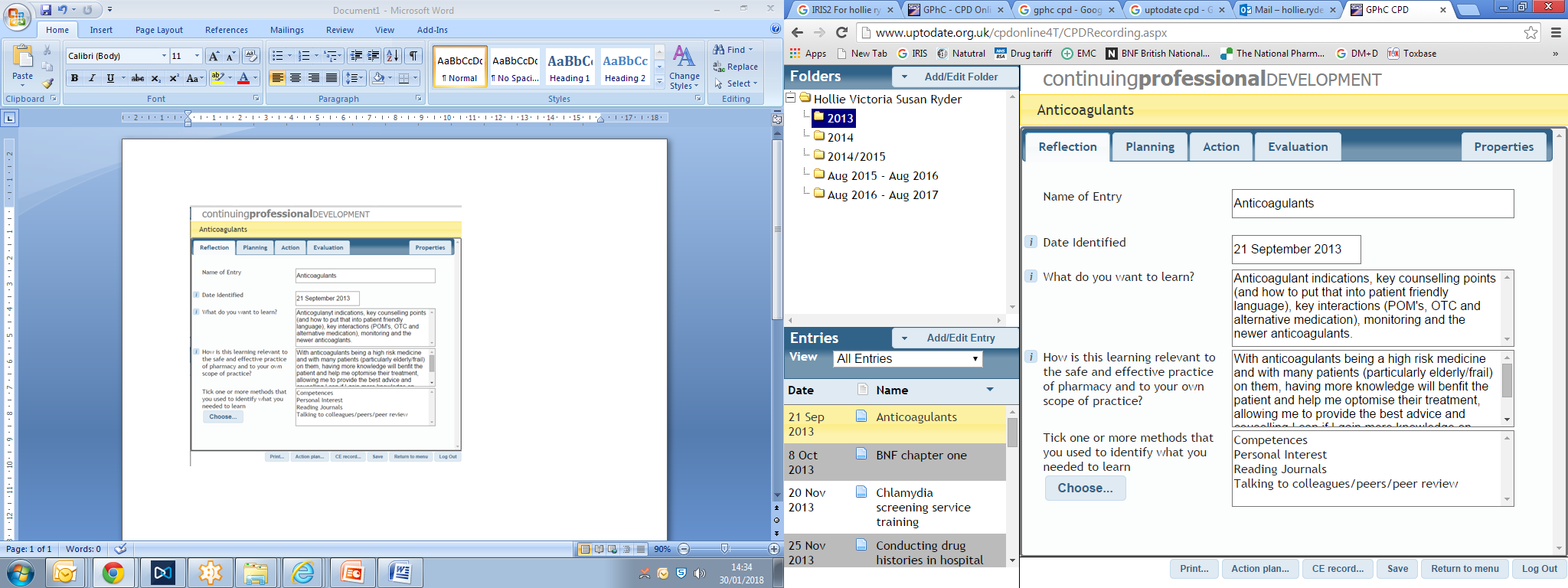 Record online – uptodate.org.uk
Complete nine CPD entries for each year of registration
Submit as part of ‘Call and Review’ request
[Speaker Notes: Currently pharmacists/technicians must

Keep a legible record of your CPD - either online atuptodate.org.uk, on a desktop computer, or on paper

Make a minimum of nine CPD entries per year for each full year of registration that reflect the context and scope of your practice as a pharmacist or pharmacy technician.

Record how your CPD has contributed to the quality or development of your practice using the GPhC CPD framework

Submit your CPD record to the GPhC when requested.]
New revalidation framework
[Speaker Notes: Each year pharmacy professionals will now be required to complete and submit a total of six records:
Four CPD records – two of which must be planned learning entries
One record of a peer discussion – an activity undertaken through engagement with others, involving reflection on learning and practice; it should relate to activities undertaken over the past year
One reflective account – an activity designed to encourage pharmacy professionals to think about the way in which they work/practice, and how it relates to the GPhC standards for pharmacy professionals

Records will be submitted on an online portal (estimated to be released in Spring 2018)]
Why do we have a new revalidation framework?
[Speaker Notes: The GpHC has found, from a number of different sources, that members of the public expect and believe that there are periodic checks on health professionals (including pharmacy professionals) and that their practice remains safe and effective beyond initial registration. 

It builds upon existing processes for CPD and adds additional components of a peer discussion and a reflective account to further assure the public that their trust in pharmacy professionals is well placed. 

The framework encourages reflection on learning and practice and focuses on outcomes for people using pharmacy services.

https://www.pharmacyregulation.org/revalidation-pharmacy-professionals-frequently-asked-questions#Why introducing]
Who does it affect?
All GPhC registered pharmacists and pharmacy technicians
Not affected by individual factors, including:
Part-time employment
Non patient-facing roles
Living/working outside of the UK
Does not apply to pre-registration students
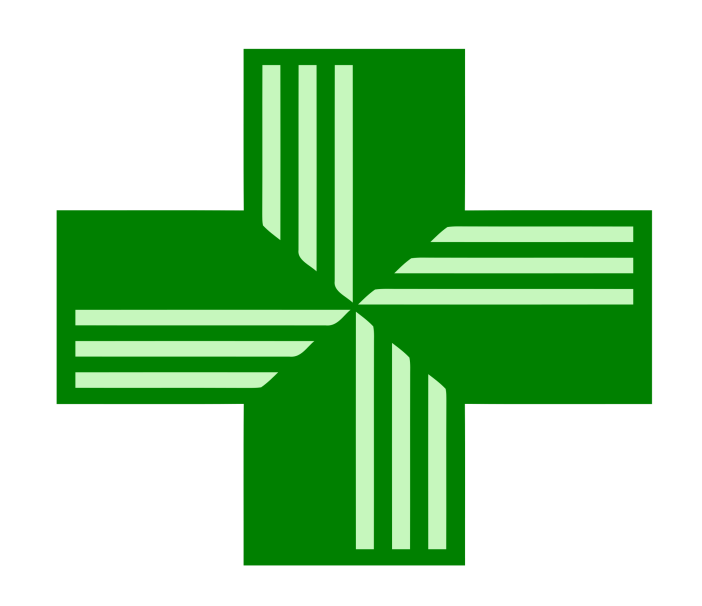 [Speaker Notes: All GPhC registered pharmacy professionals (pharmacists and technicians) must undertake the revalidation framework in order to remain on the GPhC register

This includes those working part-time, working in roles that are not patient facing or living or working outside of the UK

The revalidation framework does not apply to pre-registration students – there are proposals in place for pre-regs to receive dummy log in details to allow them to practice completing entries]
Timeline – what’s happened so far
[Speaker Notes: Advisory group - The purpose of the group was to advise and provide feedback on the development work and the proposals. The group included representatives of pharmacy professionals and a patient representative, and worked together at regular workshops to steer all aspects of the work. The advisory group was vital to the development of the proposals and their insights have significantly altered the proposals over the course of the development programme.]
Timeline – what lies ahead
Early February 2018
Framework to be launched by the GPhC
Email to be sent to all registrants to look out for a letter which will be sent in April
30th March 2018
Go live date for revalidation - recording of CPDs can begin
Go live date for new online portal
CPDs on the old portal will become read-only - registrants can print off old CPD entries
30th June 2018
Old portal goes offline - ensure you have downloaded previous CPD entries
[Speaker Notes: Letters sent out in April – will contain your unique PIN number, you will need to set up your account on the new portal system – if you have not received this letter call the GPhC



CPDs on]
Revalidation framework timeline
Implemented from 30 March 2018

If your registration expires on 31 December 2018:

You are required to submit only four CPD entries as part of your renewal – can only be submitted once your renewal window opens on 1st August 2018
When your registration expires on 31 December 2019, you will be required to submit all six records as part of your renewal which will include one reflective account and one peer discussion
[Speaker Notes: When your renewal window opens on 1st August 2018, you can submit your 4 CPDs prior to paying the fees

Each registrant will be sent a personal timeline on exactly what they are required to complete in 2018 as part of their renewal]
CPD records
Each year, pharmacists and pharmacy technicians must submit four CPD entries
At least two must be 
planned learning 
activities
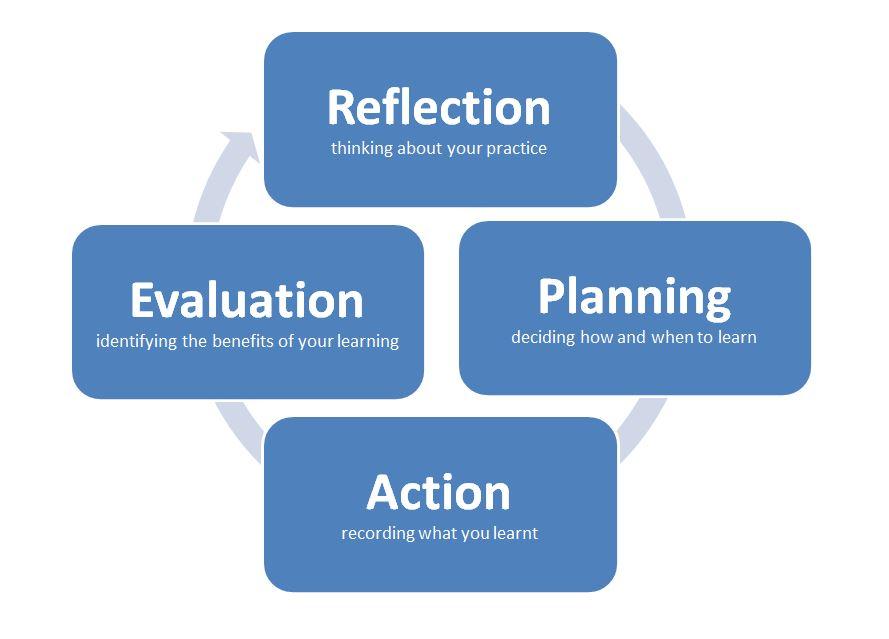 [Speaker Notes: each year pharmacy professionals must submit four CPD entries, of which a minimum of two must be planned learning activities


CPD entries should relevant and demonstrate the benefit on people using the services the pharmacist/pharmacy technician provides

Additionally, the CPD entries should submit records that demonstrate benefits to people who have used the service, not the potential benefits to individuals using services in the future – the GPhC want to see records of actual outcomes as a result of pharmacy professionals putting their learning into practice

Each CPD entry is suggested to be between 200-400 words, however there is no minimum nor maximum word limit and it is important to focus entries on meeting the review criteria]
Top tips for completing revalidation records: CPD
Include a specific learning objective 
Make it clear how the learning is relevant to your role
Explain how the learning will affect individuals using your services
Describe learning activities
Explain how the learning has been applied
Provide examples of the benefits of the learning to service users
Provide any feedback or evidence
Include any next steps
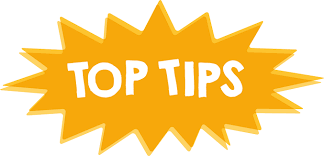 [Speaker Notes: These are the GPhCs examples of good revalidation records]
Leyla’s CPD – planned
What are you planning to learn?
The new legislation surrounding schools obtaining adrenaline auto-injectors from 1 October 2017
This learning will ensure I am aware of who can request, the requirements of such requests, how to process and record requests and  allow me to make a prompt supply to the school, in order to maintain their emergency stocks
How are you planning to learn it?
I am planning to use the NPA Member News update, NPA “Adrenaline auto-injectors supply to schools: FAQs” to learn the changes to the Human Medicines Regulation 2012
Give an example of how this learning has been benefited the people using your services.
This learning has allowed me to make a prompt supplies of adrenaline auto-injector stock to schools, so that if a child requires administration in an emergency there is stock available
I have been able to help schools check the stock they currently have is still within the expiry date and have advised schools on how to produce a legally valid requisition
[Speaker Notes: NOTE – this is a short example

https://www.pharmacyregulation.org/sites/default/files/example_records_for_revalidation_for_pharmacy_professionals_0.pdf]
Leyla’s CPD – unplanned
Describe an unplanned event or activity that enabled you to learn something new or refresh my knowledge or skills.
Whilst dispensing a prescription for amoxicillin to a patient on regular methotrexate, an interaction flagged on the system – I was not aware of an interaction and the PMR system provided minimal information
Using a range of resources to find out more, such as the severity of the interaction, what could be the outcome and any practical/clinical actions needed
I used product SPCs, BNF and Stockleys to research and found that amoxicillin leads to reduced clearance of methotrexate and potential acute methotrexate toxicity
Give an example of how has this learning benefited the people using your services.
I was able to discuss the interaction with the prescriber and provide advice and my opinion on how to proceed, including the options to continue with the prescription but increase monitoring to twice weekly
This ensured the patient would be closely monitored during treatment and any signs of toxicity would be picked up before any harm was caused
[Speaker Notes: NOTE – this is a short example

https://www.pharmacyregulation.org/sites/default/files/example_records_for_revalidation_for_pharmacy_professionals_0.pdf]
Peer discussion
Each year, pharmacy professionals must submit one record of a peer discussion
A peer discussion is an activity undertaken through engagement with others,involving reflection on learning and practice

However a peer review is a learning and development activity that encourages engagement and involves an assessment of performance
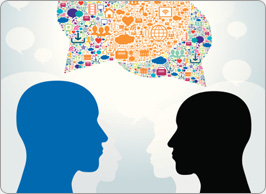 [Speaker Notes: A peer discussion is a learning and development activity that encourages you to engage with others in your reflection on learning and practice

Some may wonder what the difference is between a peer discussion and a peer review – a peer review is a learning and development activity that encourages engagement with others and typically involves some form of judgment or assessment of your performance. A peer discussion is similar but should be formative in terms of how it influences your development and your peer is not expected to make an assessment of you

A peer can be found through employers, an education/training provider, a professional body or local/national networks – the GPhC is expected to release guidance that will outline the role of the peer, how the process works, how long it should take and what should be recorded

 Some peer discussions are expected to happen spontaneously and may be just as effective as those that are planned but the GPhC considers a planned peer discussion to be more effective]
Peer discussion
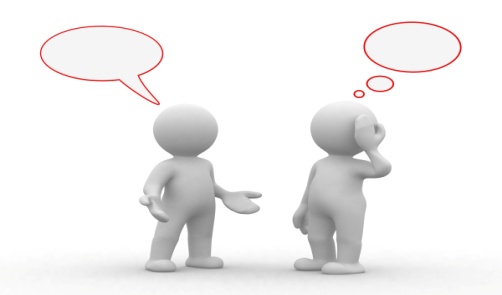 Peer discussions should:
[Speaker Notes: To ensure peer discussions are effective and to gain the maximum benefits, peer discussions should be formative, open and honest and undertaken with someone you trust and respect – however the GPhC strongly recommends that peers should not be a family member/close friend

The peer discussion should relate to activities from the past year

The peer discussion record should contain – 
Why the peer was chosen
How the peer discussion helped you to reflect and how it helped make improvements in your practice
If there are any real-life examples of beneficial outcomes to those using your services as a result of the change in practice, then these should also be included

Any confidential information discussed does not necessarily need to be included]
Top tips for completing revalidation records: peer discussion
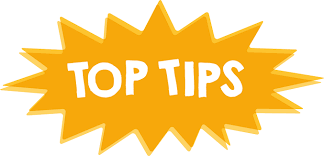 Include a description of why this peer was chosen
Explain how the peer discussion has helped you reflect on your practice
Describe changes made to your practice as a result
Provide examples of how the changes implemented have positively impacted and benefited your service users
Be between 200- 400 words (but there is no minimum or maximum)
[Speaker Notes: https://www.pharmacyregulation.org/sites/default/files/example_records_for_revalidation_for_pharmacy_professionals_0.pdf]
Leyla’s record – peer discussion
Describe how this peer discussion changed your practice for the benefit of the people using your services
My peer discussion was undertaken with the NPA Chairman, Ian Strachan – I  chose Ian as my peer as he has an insight to my work stream
My peer discussion focussed on improving patient safety in community pharmacy, as part of my role as Medication Safety Officer - we also discussed examples of patient safety work I have conducted and the feedback from my peer has helped me identify areas for improvement
I have shared this learning with other pharmacists in the NPA Pharmacy Team, as I now plan to delegate more roles to other teams members, where possible
Overall, this will help improve future patient safety projects and therefore improve the resources and support I provide the NPA members
[Speaker Notes: Picking a peer – it may be appropriate to consider a peer from another health profession or possibly someone who is not a health professional but has insight into the kind of work that you do, for example, some pharmacy leaders may consider seeking out someone in another leadership role who is not a pharmacy professional.

Your peer should be someone who understands aspects of the work that you do and someone that you respect and can trust. This might mean it is an individual you work with, or a group of people with similar roles to you, someone with the same or similar professional background, or a colleague from a multidisciplinary team.

NOTE – this is a short example

https://www.pharmacyregulation.org/sites/default/files/example_records_for_revalidation_for_pharmacy_professionals_0.pdf]
Reflective account
Each year, pharmacists and pharmacy technicians must submit one record of a reflective account
A reflective account is an activity designed to encourage pharmacists and technicians to think about the way in which they work in relation to the GPhC standards
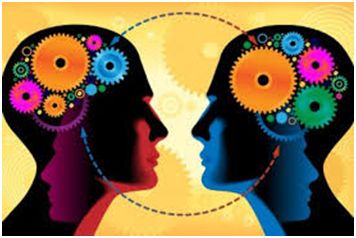 [Speaker Notes: A reflective account is aimed to encourage individuals to think about how the work they do as a pharmacy professional relates to the GPhC standards for pharmacy professionals

 A reflective account is intended to focus on how individuals meet the GPhC standards and therefore raise awareness and understanding of the standards, while reflecting on current practice and how this affects those using the services provided

The GPhC will inform pharmacy professionals well in advance of the required submission date, which standards should be the basis and focus of the reflective account – this will be communicated through channels such as the online portal, GPhC renewal correspondence, through Regulate]
GPhC Standards
Provide person-centred care 
Work in partnership with others 
Communicate effectively 
Maintain, develop and use their professional knowledge and skills 
Use professional judgement 
Behave in a professional manner
Respect and maintain the person’s confidentiality and privacy
Speak up when they have concerns or when things go wrong 
Demonstrate leadership
Reflective account
The reflective account should include:
[Speaker Notes: The reflective account should contain:
A brief summary of the pharmacy professionals practice history for the past year (including what setting you work in, your main roles and responsibilities and who the typical users of the services provided are)
A statement of how the professional has met one or more of the GPhC standards for pharmacy professionals
Examples of how people using the services have benefited]
Top tips for completing revalidation records: reflective account
Describe the setting of your practice and your main roles
Include a description of the typical users of your service(s)
Explain how you have met the GPhC standard(s) for pharmacy professionals
Include examples
Include any feedback or evidence
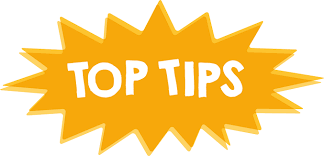 [Speaker Notes: https://www.pharmacyregulation.org/sites/default/files/example_records_for_revalidation_for_pharmacy_professionals_0.pdf

Additonally It is advised that the reflective account record should be between 200-400 words, however there is no minimum nor maximum word limit and it is important to focus entries on meeting the review criteria]
Leyla’s record – reflective account
Provide a reflective account of how you met one or more of the Standards for Pharmacy Professionals – this particular record is ion regards to Standard 3 “communicate effectively “.
I am the NPA Chief Pharmacist /Director of Pharmacy and manage a team of pharmacists
My service users include; NPA members, superintendents, the NPA board and other healthcare professionals and health organisations
Effective communication is vital in my role everyday in a wide variety of situations – such as discussing issues/advising  my team and other healthcare professionals
A good example of my ability to effectively communicate discussing the top patient safety concerns, analytics of the patient safety reports submitted to the NPA and ongoing legal cases with the other MSO at the Patient Safety Group
We all discussed these topics and were able to communicate ideas with each other in order to then cascade the concerns to community pharmacists and in the best manner
[Speaker Notes: NOTE – this is a short example

https://www.pharmacyregulation.org/sites/default/files/example_records_for_revalidation_for_pharmacy_professionals_0.pdf]
Review of records
All records go through an automatic checking process
Minimum of 2.5% of registrants selected for full review
Reviewed against set criteria
Core 
Feedback
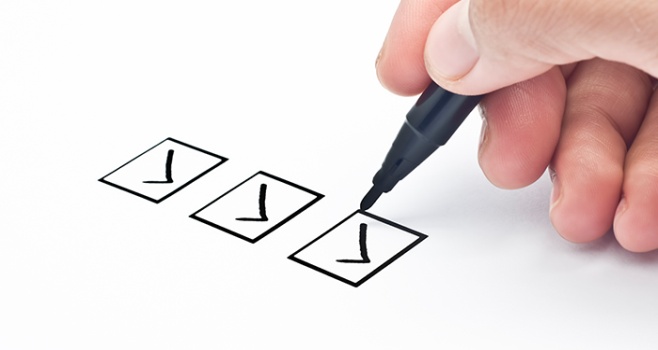 [Speaker Notes: All records submitted will go through an automatic process to ensure that all records are complete – you will be informed if further records are required at this stage

Then a minimum of 2.5% of registrants will be selected for review randomly each year. Targeted selection will also be made based on previous history of difficulty meeting requirements or late submission.

The GPhC will inform individuals who have been selected for the review and provide a time period in which to expect the outcome

The records are reviewed against the GPhC review criteria and the peer with whom the peer discussion took place will be contacted to confirm the peer discussion took place]
Review of records
Undertaken by a pharmacy professional and lay reviewer 
May be required to submit further information to verify records
Tailored feedback provided
No feedback score
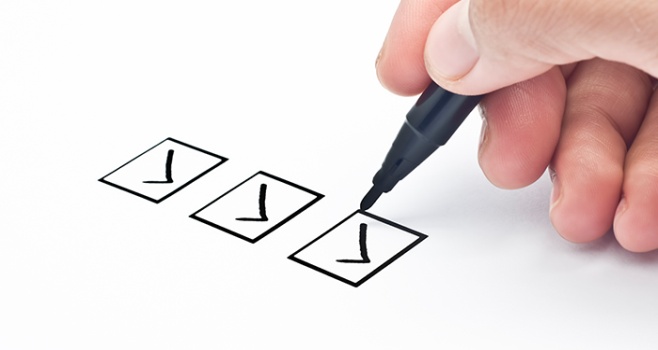 [Speaker Notes: The review process will be completed by a pharmacy professional and a lay reviewer; individuals may need to provide further information in order to verify the information submitted relates to learning that has been undertaken and in the context of your practice

The review process will use two criteria (core and feedback); individuals whose records do not meet the core criteria may be asked to submit further/revised records 

The feedback criteria is used to offer developmental feedback for future records; if records meet the review criteria, a feedback report will be provided for future recording - there will not be a feedback score 

https://www.pharmacyregulation.org/news/gphc-launches-consultation-revalidation]
NPA resources
Suite of supportive resources will be made available for members
Overview and FAQs
Templates
Examples and case studies
Suggested reading and learning topics
NPA will aim to act as a ‘peer’ or contact point for potential peers to assist in making arrangements for a peer discussion
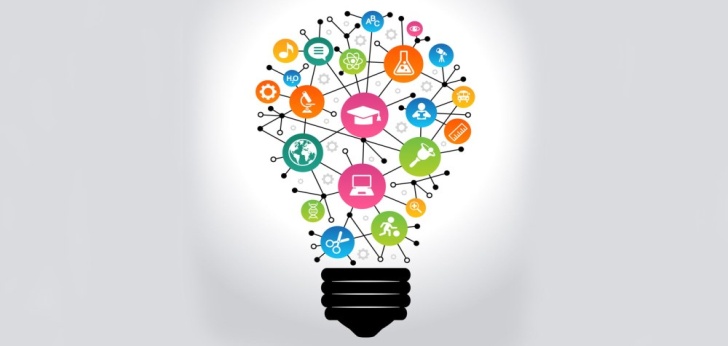 Next steps
Start to think about CPD topics – use the NPA resources for ideas
Begin thinking about finding a peer – think who would be most suitable?
Watch out for the new GPhC online portal – once it is available, become familiar with the system
Plan a timeline by which you want to have each of the six records completed by, in time for your registration renewal date – be prepared
FAQs
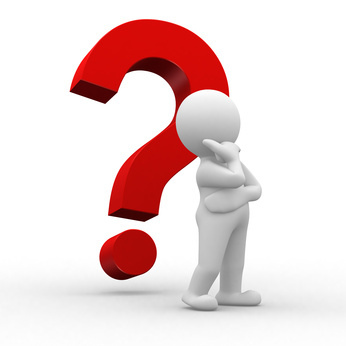 How long will it take to complete the six records and when do these need to be submitted by?
For CPD records, approximately 4.5 hours
For the peer discussion (including arranging the discussion and the write up) 2 to 5 hours
The peer discussion itself is expected to be around 30 minutes to one hour
For the reflective account, approximately an hour
These records must be submitted each year, at the same time registration renewal is completed
[Speaker Notes: Reminders

For the CPD records it is expected that each entry (both planned and unplanned) will take under an hour to complete

The time to complete the peer discussion – this is including time to find a peer, make arrangements to hold the peer discussion, prepare for the discussion, to have the peer discussion and then write up the record is very variable but is expected to take between 2 and 5 hours and the actual discussion between 30 minutes to one hour

The peer discussion itself is expected to take between 30 minutes to one hour and the write up also 30minutes to one hour

The 6 records are to be submitted each year when pharmacy professionals complete their registration renewal (full details will be provided by the GPhC) and reminders will be sent alongside the formal notice of pharmacy professionals registration renewal deadline]
If I miss the submission deadline or I cannot complete/submit all the records, will I be able to renew my registration?
When renewing registration, registrants must declare that you will comply with the revalidation framework
If unable to submit some/all records - inform GPhC in advance of renewal
Dependant on individual circumstances/reasons, may still be able to renew registration
Without good reasons, you will enter a remediation process
[Speaker Notes: At the point of renewal, all registrants must declare that they will continue to comply with the revalidation framework

If you cannot submit some/all of the required records for good reason, you must inform the GPhC in advance of your renewal date – the GPhC will review you reasons and personal circumstances and you may still be able to renew your registration without submitting the records or an extension to submit may be permitted

Such reasons may include sick leave, maternity/paternity leave, military postings and breaks from practice – however gaps in records should not usuallyexceed 12 months

However, without good reason for failure to complete and submit the records, you will enter a process of remediation which includes intervention from the GPhC and a requirement for the records to be submitted

Following the period of remediation, if records have not been submitted then a process called administrative removal will be undertaken – if you are removed from the register following this process and an individual reapplies to the register, then all six records (4 CPDs, peer discussion and reflective account) must be submitted during the application]
How will the records submitted be reviewed and will feedback be provided?
All submissions undergo an automatic check to ensure all records are complete
Sample of submissions are selected for review
Informed if selected for review and when to expect the outcome
Reviewed against GPhC criteria
Peer contacted 
Undertaken by pharmacy professional and lay reviewer
A feedback report will be provided
[Speaker Notes: All records submitted will go through an automatic process to ensure that all records are complete – you will be informed if further records are required at this stage

A sample of submissions will be selected for a review – the selection process includes both random and targeted elements; the GPhC will inform individuals who have been selected for the review and provide a time period in which to expect the outcome

The records are reviewed against the GPhC review criteria and the peer with whom the peer discussion took place will be contacted to confirm the peer discussion took place

The review process will be completed by a pharmacy professional and a lay reviewer; individuals may need to provide further information in order to verify the information submitted relates to learning that has been undertaken and in the context of your practice

The review process will use two criteria (core and feedback); individuals whose records do not meet the core criteria may be asked to submit further/revised records 

The feedback criteria is used to offer developmental feedback for future records; if records meet the review criteria, a feedback report will be provided for future recording - there will not be a feedback score]
Who are the ‘service users’?
Dependent on the pharmacists and pharmacy technicians area of practice
This can include:
Patients
Patient family and carers 
Health and non-health professional colleagues
Students/trainees
Organisations 
Include direct and indirect recipients
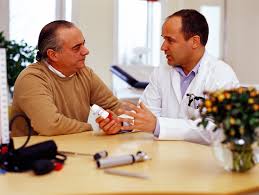 [Speaker Notes: The revalidation standards/criteria refer to demonstrating benefits to ‘people using your services’ –so who are the ‘service users’

This is dependent on the area of practice for each pharmacist and can vary greatly

When pharmacy professionals are looking to identify their end users, they should consider the ‘first level’ of people receiving/using your services

You can also consider interactions at different levels of interaction such as people who benefit indirectly 

Examples include doctors, nurses, dentists, staff in your team, other pharmacy professionals, colleagues ion other departments]
Who can be a peer and how do I find a peer?
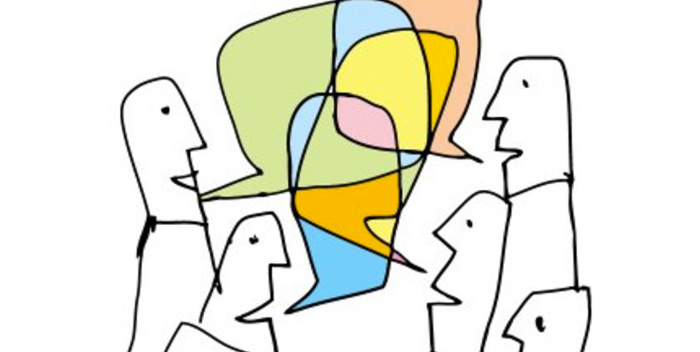 A number of examples:
Another pharmacist/technician
Another health professional
A non-health professional that has an insight into your role
Someone you work with
A group of individuals in a similar role
Not an individual with which you have a close relationship with (such as a family member or friend)
[Speaker Notes: A number of options
Could be another pharmacy professional or it may be appropriate for another health professional
A non health professional could act as a peer, but to ensure the peer discussion is effective they should have an insight into your practice and working role/understands what you do

In addition, it should be someone you respect and trust

It could be an individual you work with, or a group of people with similar roles to you, someone with the same or similar professional background, or a colleague from a multidisciplinary team

Most importantly, it should not be someone who you have a close relationship with  (family member or close friend)

If during the process you have an issue with your peer or the peer discussion does not go well you may choose a different peer]
How is a reflective account different from a CPD record?
Reflective account: type of learning that focuses on how the individual meets one or more of the GPhC standard(s) for pharmacy professionals 

CPD entries: type of learning that does not need to focus on the GPhC standards – but it must be relevant to the individuals practice
[Speaker Notes: The reflective account is a type of learning activity that has a focus on how you meet one or more of the GPhC standard(s) for pharmacy professionals

On the other hand, CPD entries do not need to focus on the GPhC standards, but should be relevant to the safe and effective practice of pharmacy and relate to the context of your practice including any specialisations]
What will happen to my previous CPD records on the ‘uptodate.org’ system?
Under new framework – only submit records for the previous year
Records on the uptodate.org system will not be transferred to the new online portal
Ability to print a copy of records on the uptodate.org system
Uptodate.org system will turn off on 30 June 2018
[Speaker Notes: Submissions under the new revalidation framework must reflect practice and learning in the past year – not for a period since your last review

If you wish to keep any of your existing CPD entries the uptodate.org system has the function to print these (see CPD online user guide on GPhC website)

The uptodate.org system is expected to be turned off during the middle of 2018 (the GPhC will provide a more exact date closer to the time)]
Questions?
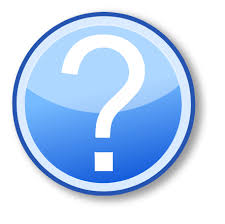 GDPR(what we know so far)
Presently data protection law is governed by:
Data Protection Directive
European directive providing the basis of data protection in Europe
Data Protection Act 1998 (DPA)
Implementation of the EU directive
UK law in force since 2000
[Speaker Notes: At present, data protection is governed by the European Data Protection Directive (which provides the basis of data protection in EU countries). The Data Protection Act 1998 (implementing the EU directive) has been in force since March 2000.]
Data protection law: what is changing?
General Data Protection Regulation (GDPR)Applies from 25th May 2018
Data Protection Directive
+
Data Protection Bill 2017
Currently passing through UK parliament
Data Protection Act 1998 (DPA)
[Speaker Notes: The current European Data Protection Directive will be replaced by the General Data Protection Regulation (GDPR). GDPR will apply from 25 May 2018.

The Data Protection Bill 2017 will replace the current Data Protection Act 1998. The Data Protection Bill 2017 will accompany the GDPR and will establish rules for processing data which is outside of GDPR, for example law enforcement. At present, the Data Protection Bill is still passing through UK parliament and is pending finalisation.

GDPR applies to all EU member states and will occur regardless of Brexit negotiations. It was designed to harmonise data privacy laws across Europe.]
Brief overview of the GDPR
GDPR: brief overview
Implementation date: 25 May 2018
Many concepts and principles similar to existing DPA
New elements and significantly enhanced requirements
Key changes include:
Updated data protection principles and scope
Updated conditions for processing data
New rules regarding consent
Enhanced data subject rights
New, specific legal responsibilities for organisations processing children’s data
New obligations for data controllers and processors
New addition of the ‘accountability principle’ and the role of the ‘Data Protection Officer”
Greater regulation and enforcement
[Speaker Notes: As outlined previously, GDPR will come into effect in the UK from 25 May 2018. Many concepts and principles of GDPR will be similar to those of the existing Data Protection Act 1998 (DPA) in the UK. 

Essentially, if an organisation needs to be compliant with the current DPA, then the organisation will need to be compliant with the GDPR - however, the GDPR will introduce new elements and significantly enhanced requirements regarding data protection. The data protection principles under the GDPR set out the main responsibilities for organisations. These are similar to those under the DPA. 

Key changes of GDPR include:
1. Updated data protection principles and scope
2. Updated conditions for processing data
3. New rules regarding consent
4. New, specific legal responsibilities for organisations processing children’s data
5. Enhanced data subject rights
6. New obligations for data controllers and processors
7. New addition of the ‘accountability principle’ and the role of the ‘Data Protection Officer”
8. Greater regulation and enforcement]
[Speaker Notes: DPA
 Only applicable in UK
 No requirement for a DPO
 Consent does not necessarily require individuals to opt-in
 Covers personal data and sensitive personal data
 Responsibility lies predominantly with the data controller
 Limited accountability
 Subject access requests (SAR): £10 and within 40 days

GDPR:
 Applies to all EU countries
 Designation of a data protection officer (DPO) for certain organisations
 Consent from individuals must be positively opted-in
 Covers personal data and special categories of data (which includes genetic/biometric data, location data and online identifiers – e.g. IP address)
 Responsibility lies with both the controller and processor
 Greater accountability
 Subject access requests: free of charge and within 30 days

What is a DPO?
 The GDPR makes it a requirement that organisations appoint a data protection officer (DPO) in some circumstances.
 The GDPR also contains provisions about the tasks a DPO should carry out and the duties of the employer in respect of the DPO.
 One individual may be one DPO for a number of organisations.
 Must have expert knowledge of data protection law and practices.
 Must be properly involved in all DP issues. 

The DPO’s minimum tasks are:
 To inform and advise the organisation and its employees about their obligations to comply with the GDPR and other data protection laws.
 To monitor compliance with the GDPR and other data protection laws, including managing internal data protection activities, advise on data protection impact assessments; train staff and conduct internal audits.
 To be the first point of contact for supervisory authorities and for individuals whose data is processed (employees, customers etc).]
GDPR: personal data
Personal data includes:
Information manually held in filing systems 
Automated personal data
‘Special categories of personal data’
Similar to the concept of sensitive personal data under the current DPA
GDPR includes genetic/biometric data where it is processed to identify an individual
[Speaker Notes: Information covered by the GDPR

 The GDPR applies to ‘personal data’ – the GDPR defines personal data in a more detailed manner than the DPA to clarify that even information such as an IP address can be ‘personal data’. The expanded definition reflects changes in technology and the way information about people is collected by organisations, incorporating a wide range of personal identifiers to be included within the GDPR definition of ‘personal data’. 

 The GDPR applies to manually held personal data in filing systems, as well as automated personal data. 

 Under the GDPR, ‘sensitive personal data’ is referred to as ‘special categories of personal data’ and includes, for example, genetic data and biometric data where it is processed to identify an individual, alongside data concerning health.]
GDPR: application
[Speaker Notes: Application of GDPR:
The GDPR applies to all data controllers and data processors. 

 A data controller determines how and why personal data is processed 
 A data processor carries out the processing on behalf of the data controller 

Under the GDPR, organisations:
 Have to maintain a written record of data processing activities carried out
 Must ensure appropriate technical and organisational measures are in place to secure of data

 Data processors are required to notify the data controller without undue delay of personal data breach.

Exemptions to the GDPR:
The GDPR does not apply to certain activities, including processing that is: 
 Covered by the Law Enforcement Directive 
 For national security purposes 
 Carried out by individuals purely for personal/household activities]
GDPR: Lawful basis for processing
[Speaker Notes: Organisations need to identify and document their lawful basis for processing personal data and sensitive personal data, as well as the necessity for the processing. The GDPR outlines six lawful bases for processing and individuals personal data. 

These are: 
the data subject has given consent to the processing of his or her personal data for one or more specific purposes; 
processing is necessary for the performance of a contract to which the data subject is party or in order to take steps at the request of the data subject prior to entering into a contract; 
processing is necessary for compliance with a legal obligation to which the controller is subject; 
processing is necessary in order to protect the vital interests of the data subject or of another natural person; 
processing is necessary for the performance of a task carried out in the public interest or in the exercise of official authority vested in the controller; 
processing is necessary for the purposes of the legitimate interests pursued by the controller or by a third party, except where such interests are overridden by the interests or fundamental rights and freedoms of the data subject which require protection of personal data, in particular where the data subject is a child. 
Point (6)... shall not apply to processing carried out by public authorities in the performance of their tasks. 

====
Healthcare would fall under number 5 – “Data processing is necessary for the performance of a task undertaken in public interest or to exercise of official authority vested in the controller”. (Article 6(1)(e))

Processing of special categories of data in a healthcare environment under the GDPR would fall under “Processing is necessary for the purposes of prevention of occupation medicine” (Article 9(2)(h)]
GDPR: consent
Consent:
May not always be required – remember there are five other lawful bases permitting the processing of an individual’s personal data
Must be obtained where another lawful basis for data processing is not applicable
[Speaker Notes: Consent is one of the six lawful bases for processing data. 

GDPR definition of consent – ‘consent’ of the data subject means any freely given, specific, informed and unambiguous indication of the data subject's wishes by which he or she, by a statement or by a clear affirmative action, signifies agreement to the processing of personal data relating to him or her. 	
Taking this definition into account, consent must offer individuals genuine control and choice over their data. It must also be verifiable and positively opted-in.

Organisations must provide a simple and straightforward way for individual’s to withdraw consent. If it is too difficult to obtain consent, there may be other lawful basis more appropriate under which to process data.

Consent cannot be inferred from, for example, the individual’s failure to respond, or through pre-ticked consent boxes or lack of action on the individual’s part, or through any other means of consent by default. Consent cannot be part of any terms and conditions of a service; it must be given separately. 

Remember:- consent may not always be required, as there are five other lawful bases for processing and individuals personal data. However, consent must be obtained where another lawful basis for data processing is not applicable. 

The Article 29 Working Party of European Data Protection Authorities has published guidance on consent under the GDPR. This is available on the ICO website.

The rules about consent under the GDPR only apply to the lawfulness of processing personal data
They do not affect:
Law of consent to care and treatment
Law of confidentiality]
GDPR: consent
The Information Commissioner’s Office (ICO) recommendations: 
Regularly review and update consent and associated procedures (as necessary) 
There is no set time limit/expiry date for consent validity
Keep records of evidence 
Including the name of individual providing consent, how consent was provided and date/purpose for consent
[Speaker Notes: The Information Commissioner’s Office (ICO) has outlined some key recommendations relating to consent, including: 
 Regularly reviewing and updating consent and associated procedures (as necessary) 
 Keeping records of evidence; including the name of individual providing consent, the date of consent, how consent was provided, and the purpose for consent

The GDPR does not stipulate a set time limit or expiry date for the validity of consent; this would depend on the context in which it is being obtained.]
GDPR: individual rights
The rights of individuals under the GDPR are similar to those under the DPA; however, there are notable enhancements
The GDPR provides eight rights for individuals
Not all of the rights are absolute – some rights are only applicable in certain circumstances
When responding to an individual’s request to exercise their individual right, organisations must comply within a definitive time frame
[Speaker Notes: The rights of individuals under the GDPR are similar to those in the DPA; however, there are notable enhancements

The GDPR provides eight rights for individuals
 Not all of the rights are absolute – some rights are only applicable in certain circumstances 
 Organisations must comply in a definitive time frame when responding to an individual’s request to exercise their right

====
GDPR does not apply to data relating to deceased persons
Access to Health Records Act 1990 still applies in respect of access to health records relating to the deceased]
GDPR: complying with an individual’s request to exercise their right
Take reasonable steps to verify the identity of the individual
Comply without undue delay and within specified time frames
Organisations must provide the information electronically, where possible
Provide the information free of charge
[Speaker Notes: Complying with an individual’s request to exercise their right
When responding to an individual’s request to exercise their right, the organisation must: 
 Take reasonable steps to verify the identity of the individual who exercises their personal data rights 
 Comply with the individual’s request(s) without undue delay and at least within one month of the request 
 An extension of a further two months can be requested for complicated/numerous requests – the organisation must inform the  individual within one month of the request and provide details on why an extension is required
 Time-frames differ for the “right to be informed”
 Provide the information electronically if the individual makes the request using electronic means and if this is requested by the individual, where possible 
 Provide the information to the individual free of charge 
 If the request is manifestly excessive, repetitive and/or unfounded, the organisation can either charge a “reasonable fee” based on the administrative costs to comply with the request, or alternatively, refuse to respond
 A “reasonable fee” can be charged if future requests which are similar nature are made by the individual   
 Where the organisation refuses to respond to an individual’s request, the organisation must explain to the individual the reasons why, and the individual’s right to lodge a complaint with a supervisory authority and to a judicial remedy 
 This must be done within one month of the request at the latest]
GDPR: individual rights
[Speaker Notes: The GDPR provides the following eight rights for individuals. These will be discussed briefly over the following eight slides.]
How to demonstrate compliance
Implement appropriate technical and organisational measures
Maintain relevant documentation on processing activities
Appoint a data protection officer (DPO)
Use data protection impact assessments (where appropriate)
[Speaker Notes: In order for an organisation to demonstrate they comply with the accountability principle, they must:

  Implement measures that meet the principles of data protection, and implement appropriate technical and organisational measures that ensure and demonstrate compliance. This may include internal data protection policies such as staff training, internal audits of processing activities, and reviews of internal HR policies;

Maintain relevant documentation on processing activities to include: 
 Name and details of your organisation (and where applicable, of other controllers, your representative and data protection officer). 
 Purposes of the processing. 
 Description of the categories of individuals and categories of personal data. 
 Categories of recipients of personal data. 
 Details of transfers to third countries including documentation of the transfer mechanism safeguards in place. 
 Retention schedules. 
 Description of technical and organisational security measures.

 Appoint a data protection officer (where appropriate) – in the case of pharmacy organisation, it is expected that a DPO needs to be appointed

 Use data protection impact assessments where appropriate.
Where processing presents a high risk to data subjects, the organisation must carry out an impact assessment. The threshold is likely to be met in the health sector]
GDPR: data breaches
A personal data breach means a breach of security leading to the destruction, loss, alteration, unauthorised disclosure of, or access to personal data
Requirement for organisations to report certain types of data breaches to the relevant supervisory authority
Breaches must be reported within 72 hours
Failure to report can result in a fine of up to €10million or 2 per cent of the organisation’s global turnover
In some cases, the organisation must contact the affected individual(s)
[Speaker Notes: Data breaches

There will be a duty on all organisations to report certain types of data breaches to the ICO, and in some cases, report breaches to the affected individual(s). Failure to notify a breach can result in a substantial fine of up to 10 million Euros or 2 per cent of the organisations’ global turnover. 

You only have to notify the ICO of a breach where it is likely to result in a risk to the rights and freedoms of individuals. Where a breach is likely to result in a high risk to the rights and freedoms of individuals, you must notify those concerned directly.

You should make sure that your staff understand what constitutes a data breach, and that this is more than a loss of personal data.]
GDPR: implications
Organisations are obliged to demonstrate compliance – the “accountability principle”
Healthcare sector (incorporating community pharmacy) is at high risk due to the day-to-day processing of “special categories of personal data”
Fines can be imposed on organisations who are in breach of GDPR
[Speaker Notes: As already discussed, organisations are obliged to demonstrate compliance – the “accountability principle”.

Healthcare sector (incorporating community pharmacy) is at high risk due to the day-to-day processing of “special categories of personal data”

Fines can be imposed by the ICO on organisations who are in breach of GDPR]
GDPR: areas requiring further clarification
Lack of sector-specific guidance for community pharmacy
Delays in guidance and advice from the IGA
Finalisation and pending implementation of the Data Protection Bill
Pending IG Toolkit
[Speaker Notes: Lack of sector-specific guidance for healthcare, including community pharmacy, and a number of key dependencies
 Information currently available is broad and there is trickled information being released on how GPDR will be practically applied

 The Information Governance Alliance (IGA), the authoritative source of advice and guidance about the rules on using and sharing information in health and care (formed of DH, NHS England, PHE, alongside representatives from the ICO) is currently experiencing delays in the publication of GDPR advice material.

 Finalisation and pending implementation of the Data Protection Bill (DP Bill)
 GDPR has been passed and will be implemented on 25 May 2018 – organisations must comply with this regulation and its requirements
The DP Bill is currently making it’s way through Parliament - the GDPR, and DP Bill will be read side-by-side
 The DP Bill will apply the EU’s GDPR standards and provide clarity of the definitions used in the GDPR for context in the UK – it is not just the GDPR provisions
 The DP Bill will cover the processing of data with the GDPR standards, but also cover all other general data, law enforcement data and national security data, plus modify the areas of academic research, financial services and child protection
 The DP Bill will also ensure that the UK is prepared for the future after leaving the EU
 Currently, we do not know when the DP Bill will be implemented and how the DP Bill will fully impact organisations, as it is still making its way through Parliament

The IG Toolkit has not yet been revised to fully comply with GDPR requirements
 However the IG Toolkit already requires proactive management and reporting of breaches broadly to GDPR standards

https://www.gov.uk/government/uploads/system/uploads/attachment_data/file/644634/2017-09-13_Factsheet01_Bill_overview.pdf
https://www.gov.uk/government/collections/data-protection-bill-2017]
GDPR: how to prepare
Raise awareness within your organisation of the forthcoming changes, especially with key decision makers
Ensure individuals familiarise themselves with, and are aware of, the six lawful bases for processing personal data under the GDPR
Identify your organisation’s lawful basis for processing personal data
Look into appointment of a DPO
[Speaker Notes: Raise awareness within your organisation of the forthcoming changes, especially with key decision makers
Familiarise with, and be aware of, the six lawful bases for processing personal data 
Identify your organisation’s lawful basis for processing personal data (by documenting processing activities as discussed previously)
Look into appointment of a DPO]
GDPR: how to prepare (cont.)
Consent
Check current and existing procedures for obtaining/updating consent in the organisation – this includes how consent is sought, recorded and managed 
Consider the services offered which require consent to process data
Services include providing a prescription delivery service or a repeat prescription management service, sending emails/text messages, nominating patients for the Electronic Prescription Service (EPS) and accessing Summary Care Records (SCR)
Be aware that inappropriate or invalid consent is not a lawful basis for processing personal data
[Speaker Notes: Consent
 Check current and existing procedures for obtaining/updating consent in the organisation – this includes how consent is sought, recorded and managed (as discussed earlier) 
 Consider the services offered which require consent to process data
 Services include providing a prescription delivery service or a repeat prescription management service, sending emails/text messages, nominating patients for the EPS and accessing SCR
 Be aware that inappropriate or invalid consent is not a lawful basis for processing personal data]
GDPR: NPA support
Current NPA support resources available to members
Brief overview of GDPR
Consent – brief overview
Individual rights – brief overview
Future NPA resources
Lawful basis of processing – brief overview
Records of processing activities – brief overview including data flow template
Data breaches – brief overview
Training manual for pharmacy support staff
NPA Pharmacy team
NPA members can contact the Pharmacy team on 01727 891 800 for further information and guidance
[Speaker Notes: NPA support 
The NPA have already developed suitable resources to support member and will continue to produce resources over the next few months to ensure appropriate implementation of the GDPR.

Currently available
Brief overview of GDPR
Consent – brief overview
Individual rights – brief overview

Future NPA resources
Lawful basis of processing – brief overview
Records of processing activities – brief overview including data flow template
Data breaches – brief overview
Training manual for pharmacy support staff

***It should be noted that the NPA guidance relies heavily on key dependencies producing guidance, (as previously outlined) – which may result in changes to existing/future resources***]